The Problem Oriented Medical Record(POMR  or  POVMR)
Master Problem Lists
Writing SOAP’s
Master Plan
The purpose of a POMR
Teaching & Learning
Emphasize a systematic, analytic approach
Help you learn “patterns”
Review (learn)
Integrate – problems & causes
Maintain focus on the patient & his/her problems
Student evaluation – e.g. in your clinical blocks

Communication among members of the medical team(optimize the quality of care and minimize the potential for mistakes)

Legal Record  (sign your entries!)
Please remember
An “academic” SOAP is different from how you will SOAP cases in private practice!  (some different goals)
There is NO ONE RIGHT WAY to write a SOAP or SOAP a case.
There will be different expectations from different clinicians and different clinical services.  (SA Referral is our model)
It takes PRACTICE!  (and time).  Part of our goal is to give you early exposure and some opportunity to practice.
Dr. Lawrence Weed:  1968
“Medical Records that Guide and Teach”
Patient focused
Problem oriented
Premature closure = the clinician stops generating new hypotheses before the correct diagnosis has been added to the list of DfDx’s
The most common interpretive error = overinterpretation or misinterpretation of findings in light of suspected disease
POMR = part of an attempt to address the most common problems in diagnosis & case management:
Inadequate hypothesis generation
Inattention or misinterpretation of findings
history, PE, laboratory data, etc.
Pattern recognition.
A function of experience and knowledge base.
Why are diagnosis USUALLY correct?
Common diseases occur commonly.
Duh !
The Challenges:
The uncommon presentation of the common disease
The common presentation of the uncommon disease
The disease (common or not) that you personally have not seen before or at least not recognized before.
POVMR
Master Problem List
A PROBLEM is anything that potentially threatens the health of the animal (or herd) and may require medical attention (at least eventually).
MPL is always kept at the front of the record – “front and center”
The MPL is updated DAILY(or at each submission during a DC).
Updating & Revising MPL
Disposition of problems
NEW problems are added (e.g. new discoveries & new developments)

Some problems are resolved

Problems are re-defined
Combined with other problems
Upgraded to another problem (defined at higher level of understanding)

Problems can be inactivated
Upgrade to #7
Example:
13 year-old intact male German Shorthaired Pointer
Vomiting
Hematemesis
Inappetance
Lethargy
Pale mucous membranes
Tachypnea
Anemia – non-regenerative
Azotemia
Isosthenuria
 Hypoproteinemia
Use slide show function & click to see updating MPL (next slide)
Upgrade to #13
Upgrade to #13
resolved  9/27
Upgrade to #11 and/or 12
Upgrade to #11
Upgrade to #12
Upgrade to #12
Upgrade to #11
Upgrade to #11
Upgrade to #7
Upgrade to #13
Upgrade to #13
Vomiting
Hematemesis
Inappetance
Lethargy
Pale mucous membranes
Tachypnea
Anemia – non-regenerative
Azotemia
Isosthenuria
 Hypoproteinemia
Gastric ulceration - endoscopy
 Interstitial nephritis & fibrosis  (end stage kidney) – renal biopsy
Chronic renal failure  (final Diagnosis)
Client Complaint
ACTIVE
PROBLEMS
on MPL
START
TREATMENT:
 symptomatic
 supportive
 presumptive
END
Diagnosis
Specific Rx
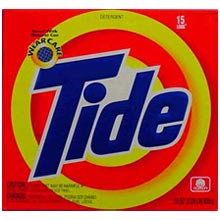 S.O.A.P.
Subjective:  
	attitude, appetite, activity, improving?,  Unchanged?  - include client’s observations

Objective:  
	Summarize the measurable clinical data  (fever?, laboratory?, rads?, etc.)
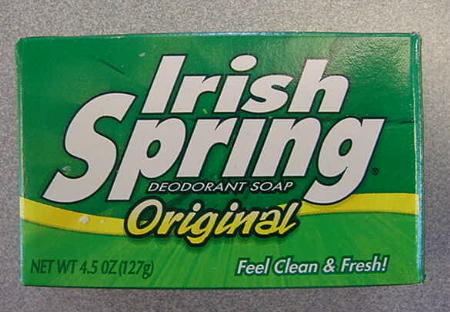 In the VTH, S.O. are often combined:
Problem 1.  Pale mucous membranes
SO:  oral mucous membranes are pale on physical examination
Problem 2.  Icterus
SO:  Yellow tint to oral mucous membranes and sclera are indicative of icterus (accumulation of bilirubin in tissues).
Problem 3.  Tachypnea
SO:  A respiratory rate of 44 is higher than expected of a normal, inactive dog.
Problem 4.  Diarrhea
SO: Diarrhea in this animal is chronic and appears to be progressing (getting worse).  The high volume & low frequency suggests that the diarrhea is small intestinal in origin, as does the absence of fresh blood, mucus, and tenesmus, which are the cardinal signs of large bowel diarrhea in small animals.  The chronic small bowel diarrhea accompanied by weight loss is most suggestive of a small intestinal malassimilation syndrome, possibly with protein loss into the feces.
Problem 5.  Hepatomegaly
SO:  Physical examination revealed hepatomegaly characterized by extension of the liver beyond the ribs and by rounded edges.  The hepatomegaly appears to be diffuse, but further assessment (imaging) would be required to confirm.
“Rule-Outs”
S.O.A.P. – continued
Assessment: = Analysis of the problem
3 components for each Assessment:
[A] General pathophysiologic mechanisms for the problem.  (a bit of review)
[B] Pathophysiologic mechanisms likely for THIS CASE.
[C] Differential Diagnoses (DfDx's) for THIS problem.
Considerations:
First: think & write about the problem by itself
 Before you think about other problems
 Before you try to think about specific DfDx’s

Then, think and write about the problem in relation to other problems on the MPL and other information.
e.g. Hypoproteinemia
The most common interpretive error = overinterpretation or misinterpretation of findings in light of suspected disease
CRITICAL THINKING  &  INTEGRATION
Can you localize the disease?  		(e.g. to an organ system?)
Is the signalment important or useful?  	species, breed, age, sex
Duration & Course?
Are other animals affected?
Was there previous treatment / response?
Has your understanding of the problems changed ?	- notably changed in light of new data
How can you pull the case or problems together ?
REMEMBER:  The record should capture your THOUGHT PROCESSES
DfDx’s for the Problem:
Localization
Process  (e.g. DAMNIT)
Specific Diseases
One goal is to avoid:
Premature closure = the clinician stops generating new hypotheses before the correct diagnosis has been added to the list of DfDx’s.  As a result, inappropriate Rx is initiated
S.O.A.P. – continued
Initial PLAN – to address THIS problem.
The plan should help rule in / rule out your primary DfDx's, or treat the patient. 

The initial plan can include:
specific diagnostic tests
specific treatments
doing nothing (wait & see)
client communication plans (including questions) 

The proposed plan is often stated as a sequence of plans or possible courses of actions.
SOAP Example: Edema
General mechanisms

Increased hydrostatic pressure
Heart failure, venous obstruction, overhydration

Decreased plasma oncotic pressure: d/t hypoalbuminemia
 albumin production d/t liver disease 
 intake (malnutrition  or  protein malabsorption)
 protein loss 
Renal, GI, skin (wounds & burns), body cavities

Lymphatic obstruction or hypertension  (not common)
Neoplasia, surgical or traumatic injury, lymphangitis, congenital

Vasculitis
This case:
No evidence of GI disease
No evidence of heart disease or vasculitis
No obvious evidence of lymphatic disease
Good appetite 
Accompanied by weight loss
Possible polyuria & polydipsia according to owners
DfDx’s:
Protein-losing nephropathy  (e.g. glomeronephritis or renal amyloidosis)
Loss in GI, but without producing other enteric signs such as diarrhea  (e.g. lymphangiectasia, chronic parasitism, intestinal neoplasia)
Chronic Liver disease – would have to be severe (>80% loss) to produce hypoalbuminemia & edema
Remember – SOAPs are written daily
IMPORTANT
EACH DAY   (or at each submission during a DC)

You will SOAP all NEW problems

AND

Re-SOAP all ACTIVE problems on your MPL
In particular, your SOAP’s of pre-existing problems should address your updated analysis/interpretation of the problem in light of new information and any changes in the case.
Also …..
Make sure everyone in your DC group is sharing his/her SOAP’s and “teaching” the others what you’ve learned.

Otherwise, it’s like everyone has a PIECE of the puzzle, but maybe no one has enough of the puzzle to pull it together in a cohesive way.
Do NOT
Just copy and paste your SOAP from one day to the next or from one problem to another
“unchanged from yesterday, page 12”
“See Problem #9”
P:  Initial Plan to address this problem
WHY? - Provide a rationale!
Panel: 
R/O hypoalbuminemia
assess renal function via BUN & creatinine 
access liver enzymes as evidence of liver disease
Urinalysis:
R/O proteinuria
in conjunction with BUN-creatinine, assess renal function 
Fecal floatation:  
R/O intestinal parasites causing protein or blood losss
Then (sequencing)
Depending on results of minimal data base, consider future cardiac consultation to rule out congestive heart failure  (chest rads, ECG, echocardiography, stress testing)
Consider bile acids in future, as most sensitive measure of liver function
Talk to owner about a more appropriate diet
At the end of the day’s record, enter a:
Master Plan
Panel
 Urinalysis
 Fecal Floatation
 CBC
This is a “To Do List”
= what you really want to do NOW.
Questions ?
Look at the examples you were provided
Please remember
An “academic” SOAP is different from how you will SOAP cases in private practice!  (some different goals)
There is NO ONE RIGHT WAY to write a SOAP or SOAP a case.
There will be different expectations from different clinicians and different clinical services.  (SA Referral is our model)
It takes PRACTICE!  (and time).  Part of our goal is to give you early exposure and some opportunity to practice.
MISCONCEPTION CHECK
A couple of review questions - CLICKERS
A 7-year-old MC Irish Setter presents for its annual exam and vaccinations. The owners report no problems.  During the PE, however, you palpate a large abdominal mass – which you suspect is spleen.  Radiographs reveal a diffusely enlarged spleen, but no other abnormalities.  Considering your findings and what you know about prevalence, etc, which of the following is the best DfDx?
Splenic hemangiosarcoma
Splenic hematoma
Lymphoma
Nodular splenic hyperplasia
Diffuse splenic hyperplasia
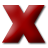 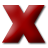 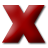 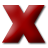 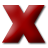 You’ve been called to deal with a suspected outbreak of Anaplasmosis in a herd of Hereford cattle near St. Maries, Idaho.  Anaplasma marginale  is a tick transmitted bacteria that produces a cell-associated bacteremia.  It replicates within and destroys erythrocytes – thereby causing life threatening anemia.  You necropsy 2 dead animals where you find icterus and also massively enlarged spleens.  What is your explanation for the splenic lesions ?
Enzootic leukosis (lymphoma)
Splenic hematoma
Splenic hyperplasia
Visceral mastocytosis
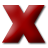 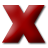 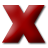 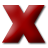 A 1.5 year old DSH cat presents with a sudden onset of severe dyspnea.  PE reveals decreased compressibility of the thorax and muffled heart sounds.  Chest films reveals pleural fluid.  Ultrasound confirms that the fluid is also obscurring a large mass in the anterior thorax.  Given the findings, signalment, etc, What is the most likely diagnosis?
Thymoma
Lymphoma
Thymic Branchial Cyst
Hemangiosarcoma
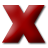 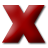 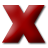 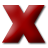